Add Authorization
Spring 2022
María Ceja, Ed.D.Dean Student Affairs Enrollment Services
Bala KappagantulaDirector of Information and Technology Resources
9/14/2021
Transitioning the use of add codes
New Add Authorization
New faculty module in PAWS Self Serve in Spring 2022
Add codes will no longer be used to add students to courses
No more issuing multiple codes
The Add Authorization gives faculty more control to add students and the ability to rescind them
How to authorize an add
1. Login to PAWs Self-Service using    Hartnell ID and password
2. Select the Faculty module
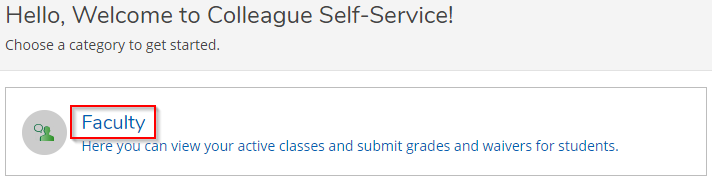 How to add a student Cont...
3. Select the Section to add students
4. Select the Permissions tab & select     Add Authorization
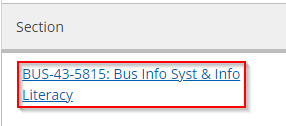 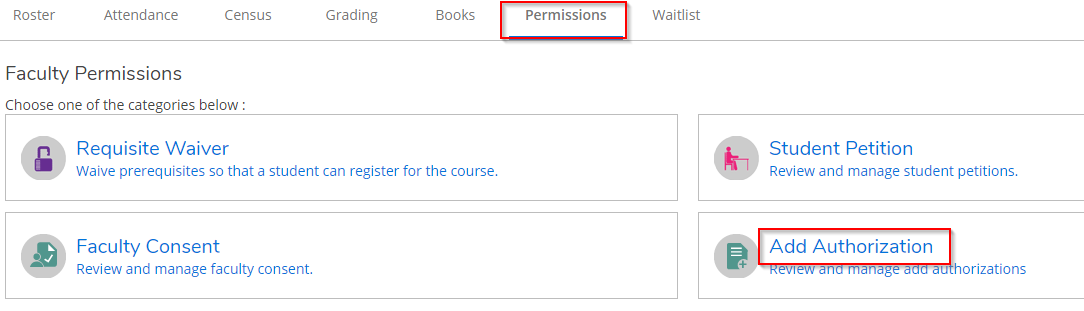 How to add a student Cont...
5. Search for a student & confirm their details in the dropdown before adding





6. Confirm the Add Authorization by selecting OK
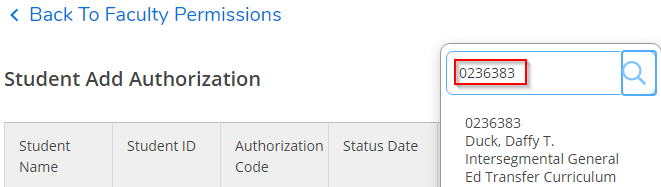 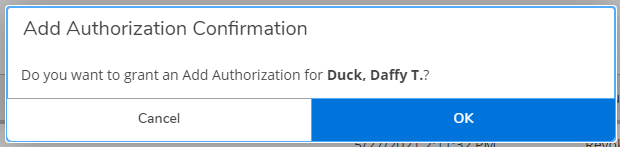 How to add a student Cont...
You’ve registered the student!
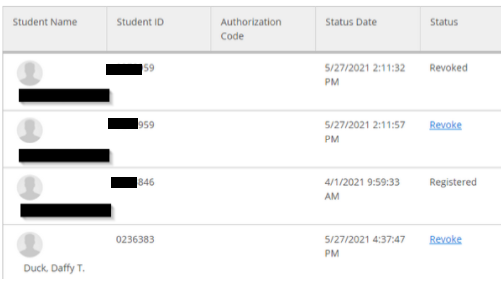 Let the student know they’ve been added
7. Email the students you’ve authorized to add the course and send them the instructions on how to add the course.
NOTE: Student instructions are included in the presentation documents.
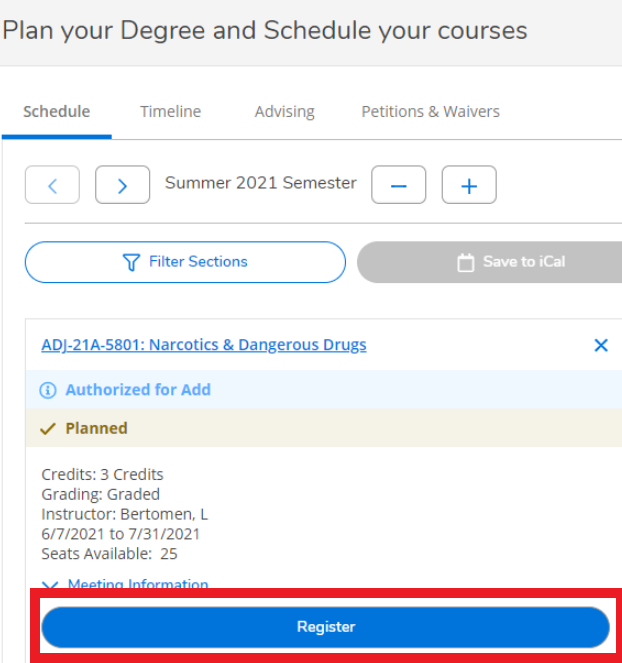 Upcoming Improvements - Census Rosters
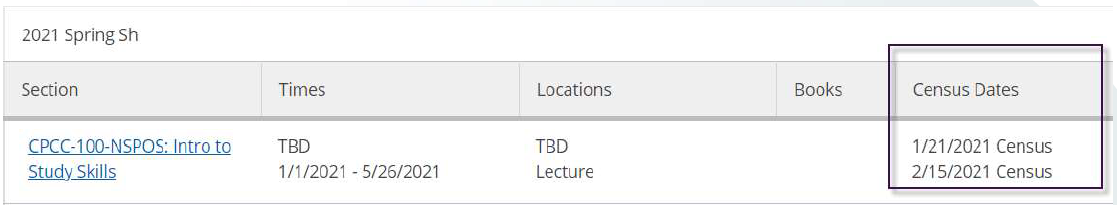 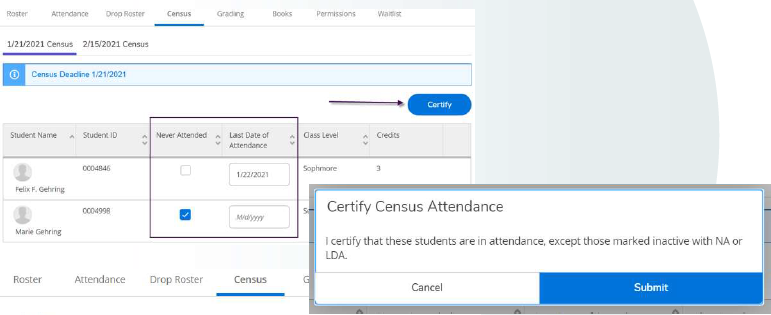 Drop Rosters
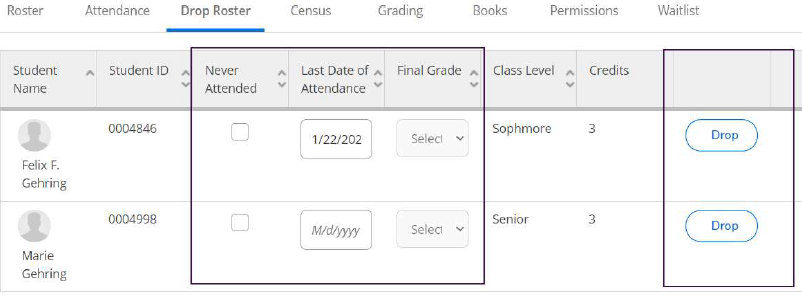 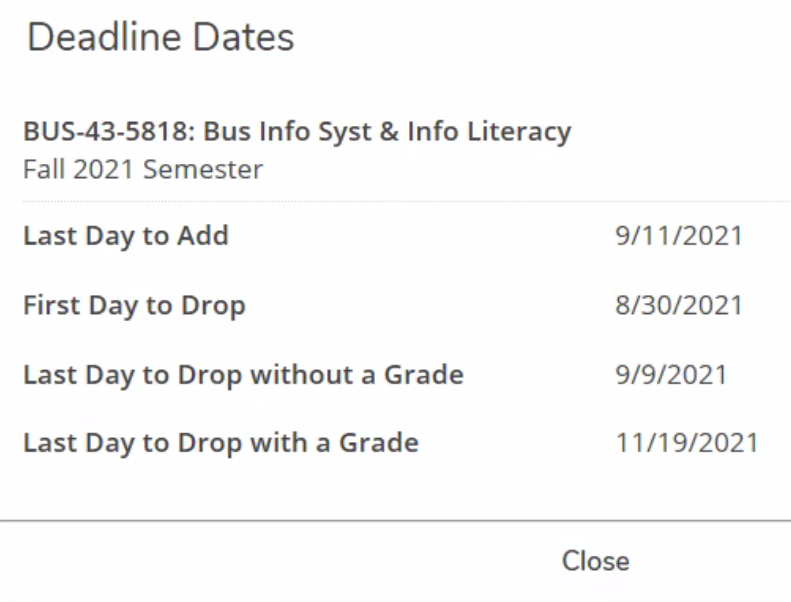 Interested in Piloting the Add Authorization?
Timeline
Fall 2021 - Pilot Add Authorization and Drop Rosters
Spring 2022 - Launch Add Authorization and Drop Rosters
Email Maria Ceja (maceja@Hartnell.edu) to be added to the pilot and have the opportunity to test the new functionality.
Thank you!